¿Por qué los Sandbox Regulatorios?
Una Visión Global


Liliana Rojas-Suarez
Center for Global Development
Contexto: Objetivos de la Regulación FinTech
Maximizar los beneficios de los nuevos desarrollos tecnológicos que promuevan la inclusión y profundización financiera digital a través de un marco regulatorio apropiado
¿Por qué el énfasis en la regulación?
La claridad regulatoria es esencial para permitir que el sector privado adopte y adapte exitosamente innovaciones en finanzas digitales e incentive que las poblaciones (incluyendo las de ingresos medios y bajos) las utilicen.
Contexto de la Regulación FinTech
El Desafío para los Reguladores
Las políticas a favor de la profundización e inclusión financiera deben ser compatibles con los mandatos tradicionales de la regulación financiera: estabilidad e integridad del sistema financiero y protección del consumidor.
Pero no siempre es fácil evitar “trade-offs”
Ej: En China, deficiencias en el marco regulatorio resultaron en el fraude de la  FinTech EZUBAO a pequeños inversionistas en el 2015
Principios para la Regulación FinTech
Regulaciones similares para funciones similares
Principios regulatorios para la Estabilidad e Inclusión Financiera
Regulaciones basadas en riesgo
Balance entre regulaciones ex ante y ex post
Se aplican a la provisión de todo tipo de servicios financieros (pagos, ahorro, crédito, seguros)
Los sandbox regulatorios apoyan el logro de este principio
1) Y 2) se vienen aplicando a las instituciones financieras tradicionales y son también válidos para las FinTech 
3) Es un principio nuevo en el mundo financiero (no en el tecnológico)
El Sandbox Regulatorio
Respuesta al desafío para los reguladores de cumplir con sus mandatos tradicionales sin desincentivar la innovación en la provisión de servicios financieros digitales 
Sandbox regulatorio: Crea un espacio de experimentación para que empresas privadas pueden 		           “testear” productos y  servicios innovadores bajo la vigilancia cercana del 			           supervisor 
La experimentación se conduce en pequeña escala con plena información a los consumidores que participan en el experimento 
Se establecen reglas claras sobre: 
La duración del experimento 
Las regulaciones (incluyendo excepciones transitorias) bajo las que funciona el producto experimental 
Terminando el periodo de prueba, si el producto es exitoso, obtiene una licencia para operar
El Sandbox Regulatorio
Aunque hay variedad de sandboxes en el mundo, los modelos operacionales tienden a tener similitudes importantes, con 4 fases:
Otorgar licencias dentro del marco existente o licencias especiales si se requieren
Maximizar la claridad regulatoria sobre el nuevo producto/servicio 
Si no se pasa la prueba: parar el servicio e informar a clientes
Presentación de: 
Evaluación de la innovación 
Posibilidades comerciales
Riesgos regulatorios y legales y mecanismos de mitigación 
Colaboración con otras instituciones
Diseño de parámetros de prueba 
Identificación de indicadores de éxito o fracaso 
Especificar estrategias de salida en caso de fracaso
Especificar plan de transición al salir del sandbox 
Acordar el tiempo en el sandbox
Reportes periódicos sobre resultados de la prueba 
Asegurar cumplimiento de reglas de protección al consumidor
Fase de Validación
(después de completar el periodo de prueba)
Fase de Experimentación
(después de estar de acuerdo  con las condiciones)
Fase de Aplicación
(para participar en el sanbox)
Fase Preparatoria
(al de ser aceptado al sandbox y obtener autorización restringida)
Lanzamiento del Producto
Fuente: EY Analysis
Los sandbox en el mundo
Paises Bajos
Dutch Central Bank / Netherlands Authority for 
The Financial Markets
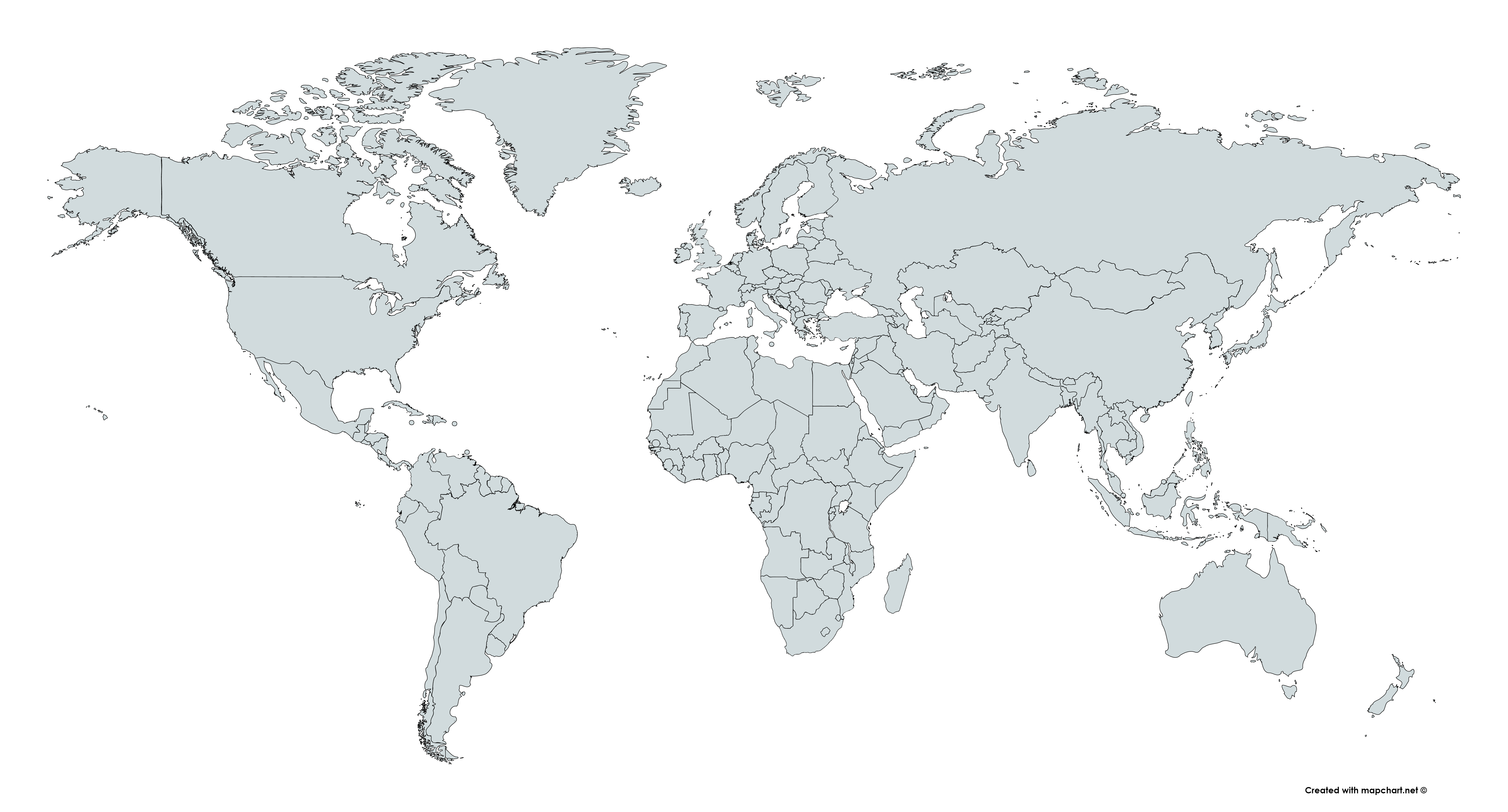 Reino Unido 
Financial Conduct Authority
Dinamarca
Danish Financial Supervisory Authority
Canadá
Ontario Secutiries Comission/Autorité des Marches Financiers
Rusia 
Banco Central de Rusia
Japón
Financial Services Agency
Suiza 
Swiss Federal Council/
Federal Department of Finance
USA
Federal Reserve Board/Treasury Department/Securities and Exchange Commission
Hong Kong
Hong Kong Monetary Authority
Taiwán
Financial Supervisor Commission
España
Ministerio de 
Economía
Tailandia 
Banco de Central Tailandia
México 
Comisión Nacional Bancaria
y de Valores/ Banco de México
Brunei 
Autoriti Monetari Brunei Darussalam
India 
Reserve Bank of India
Bahréin 
Banco Central de Bahréin
Singapur
Monetary Authority of Singapore
Brasil 
Banco Central de Brasil/ Comisión de Valores Mobiliarios
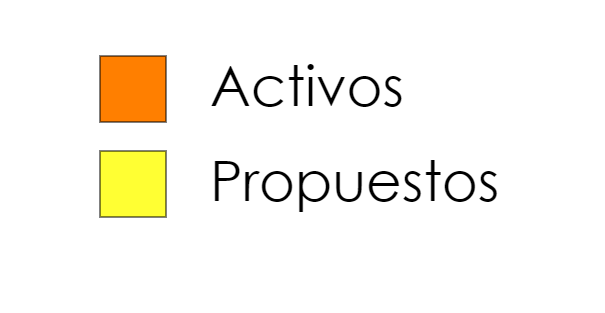 Indonesia 
Banco Central de Indonesia
Malasia
Bank Negara (Banco Central)
Australia
Australian Government/The Treasury and Australian Securities and Investments Comission
Variedades de Sandbox Regulatorios: Ejemplos
Todos los innovadores (sean o no entidades autorizadas)
Abu Dabi, Malasia
Participantes que califican para el sandbox
Solo innovadores que tengan como socio a una empresa autorizada (banco)
Hong Kong
Muy formal: reglas de operación, entrada y salida completamente definidas
Reino Unido
Grado de “formalidad” para operar en el sandbox
Menos formal: no se requiere postular al sandbox, solo informar que se participará
Australia
Frecuencia de entrada al sandbox
Reino Unido, Kenia
Por grupos (cohorts)
Canadá, Australia,
 Malasia
De forma continua